23か    いのりのおくぎ    みことばの　ながれ
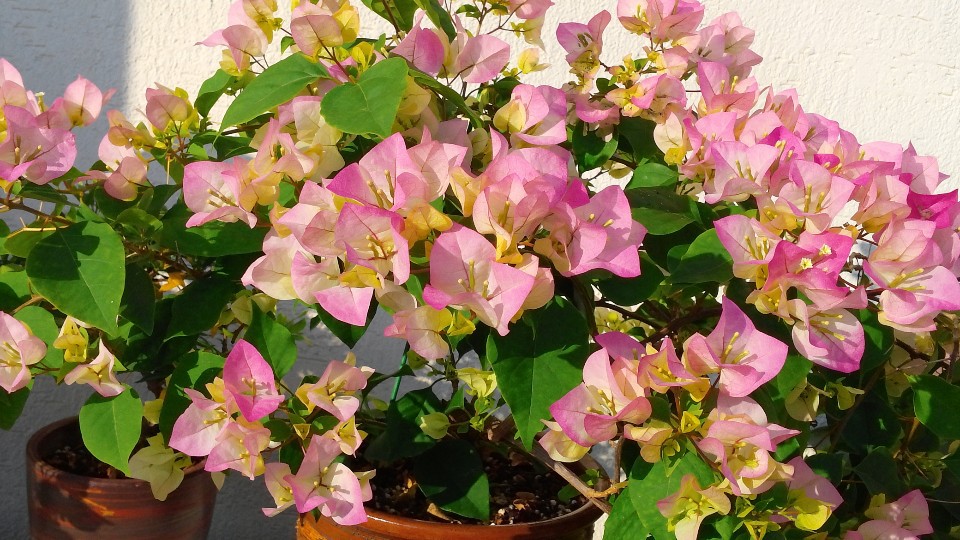 しと　2:1
れいてき　だいとうりょう
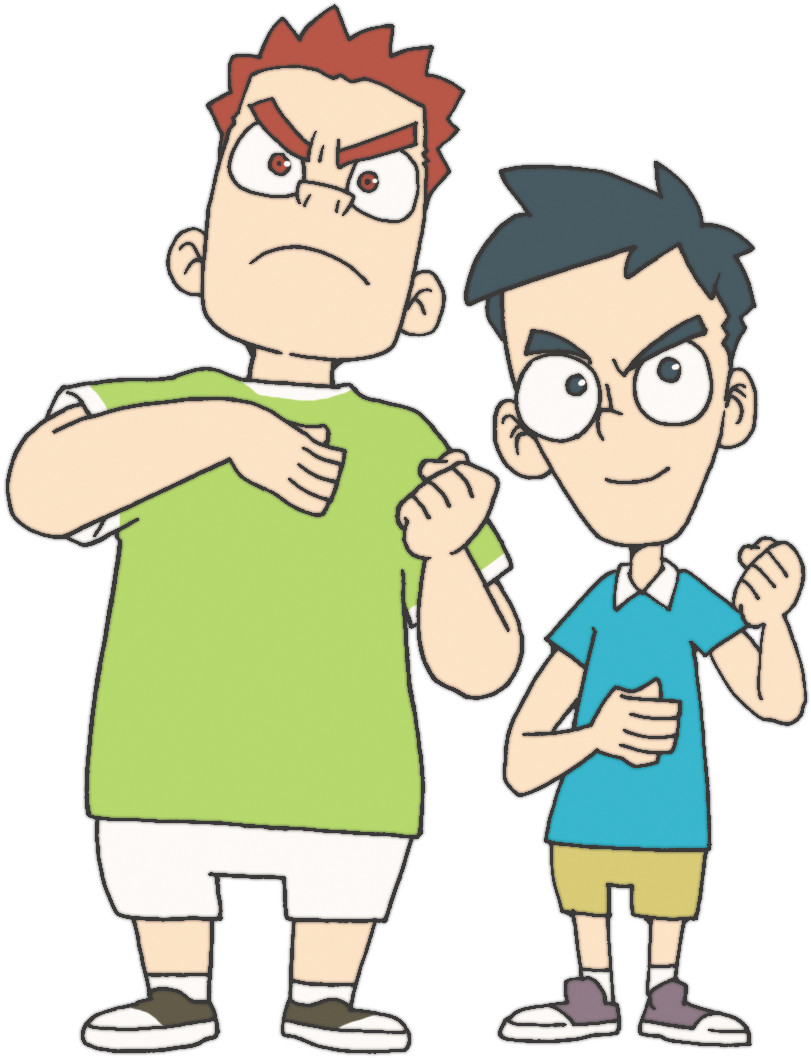 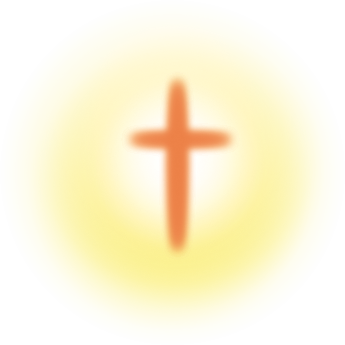 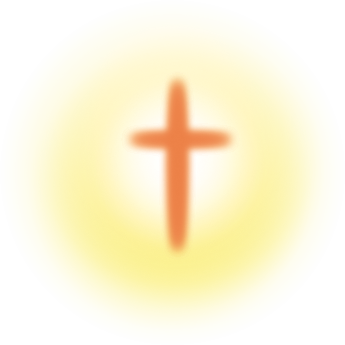 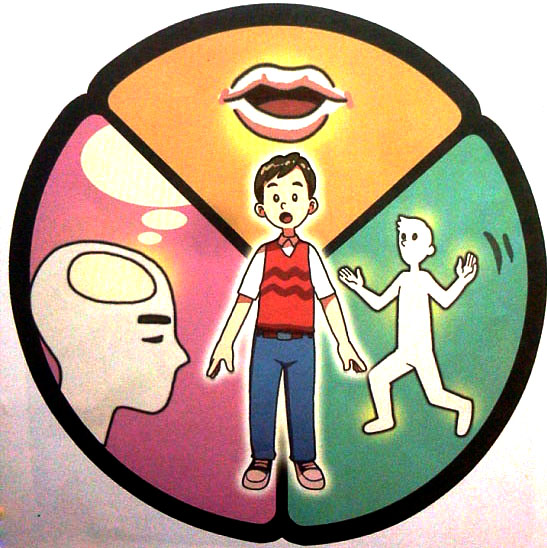 영성 훈련 – 참된 성공
こころ
たましい
かみさまを　しんじない　
ひとたちは　にくてきな　ことだけを　もとめるように　
なります
돈이 최고야!!
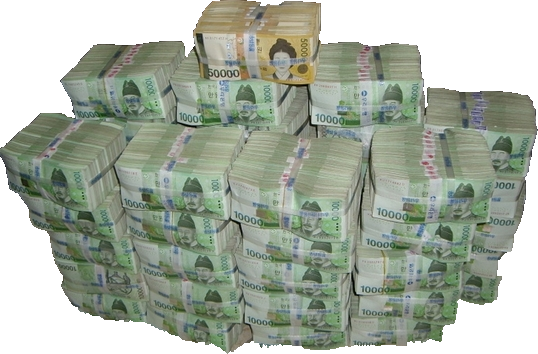 からだ
かんがえ
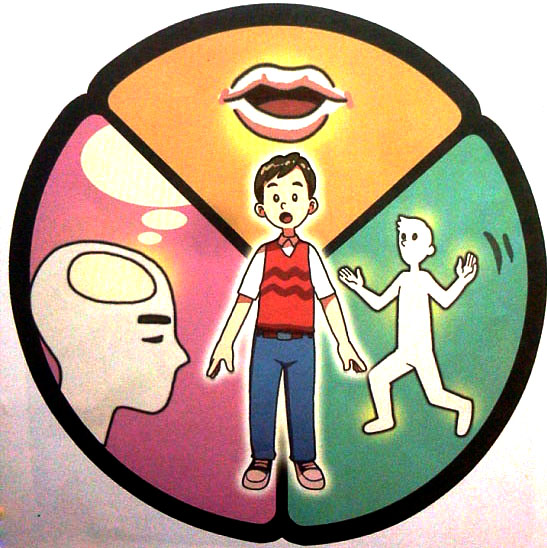 영성 훈련 – 참된 성공
こころ
たましい
ふくいんを　もつ　レムナントの　しゅうちゅうは　ふくいんで　
よのなかを　
いかすように　なります
돈이 최고야!!
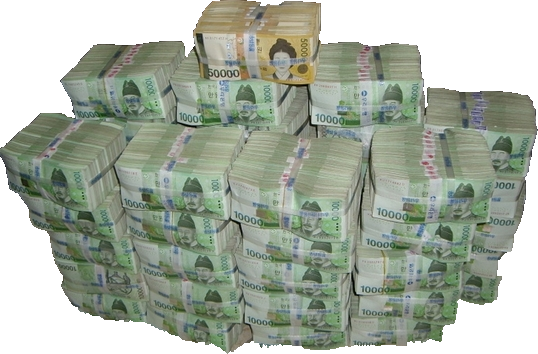 からだ
かんがえ
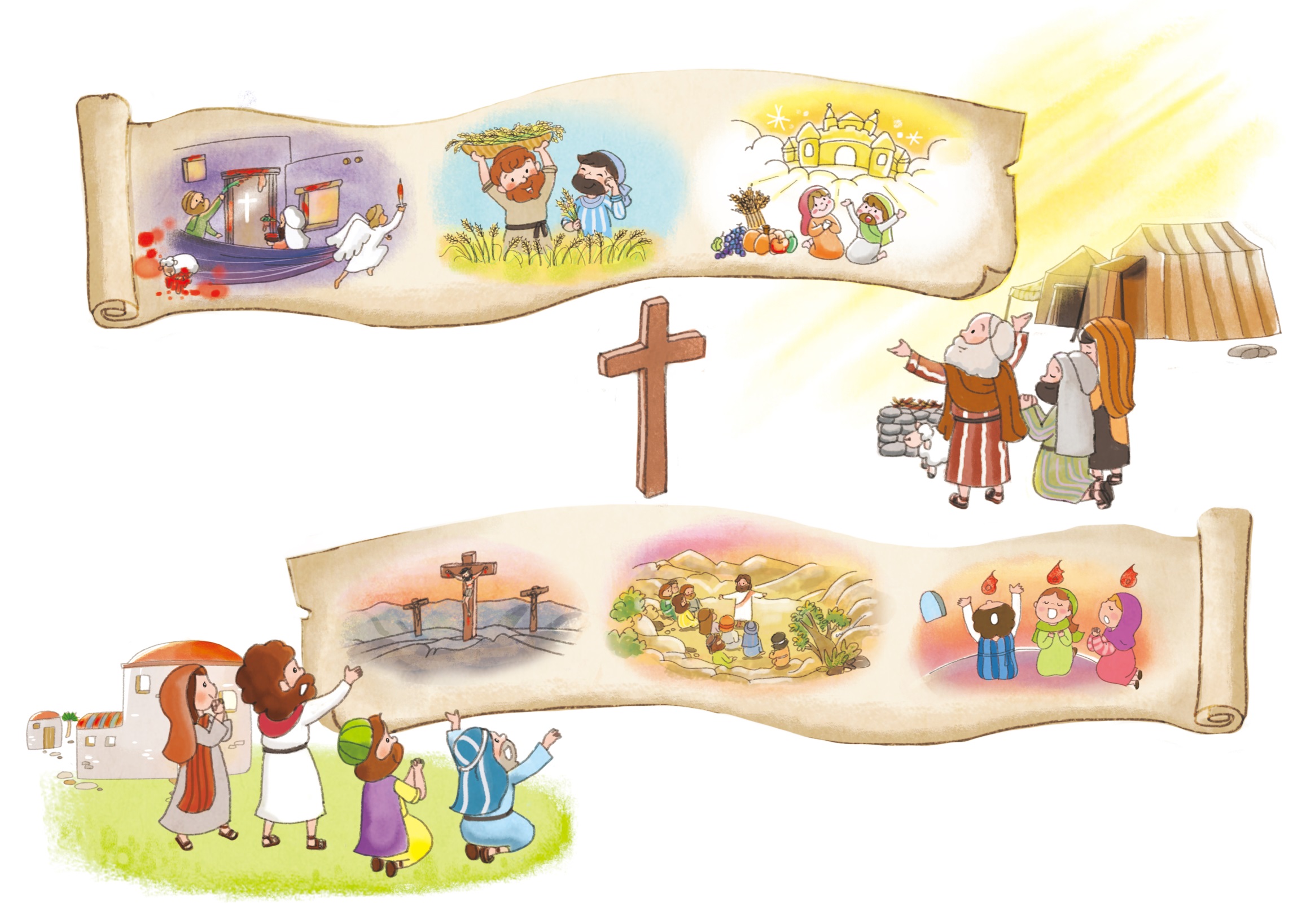 キリストを　あじわえば　かみさまの　けいりん（もくてき）の　　  なかに　いるように　なります。    かみさまの　けいかくの　  なかに　いるという　いみです
1. けいやくの　みことばの　　ながれに　したがって　　いのりましょう
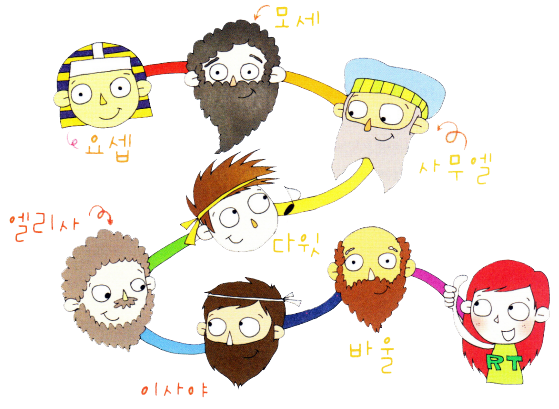 モーセ
ヨセフ
サムエル
エリシャ
ダビデ
パウロ
イザヤ
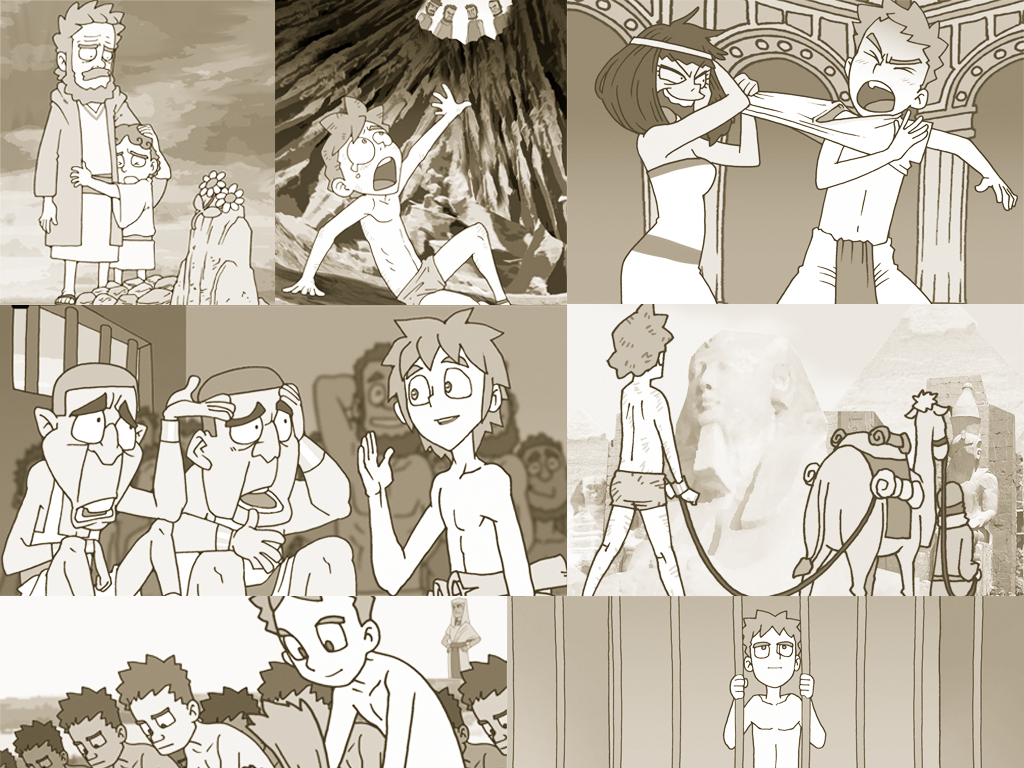 ヨセフは 
おんなの　しそんである
イエス・キリストを
にぎって　しょうりしました
かみさまの　めぐみを　うけた　ノアは　はこぶねの　けいやくを　にぎりました
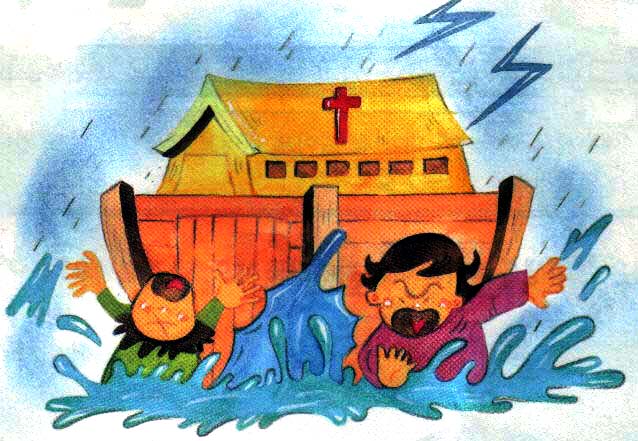 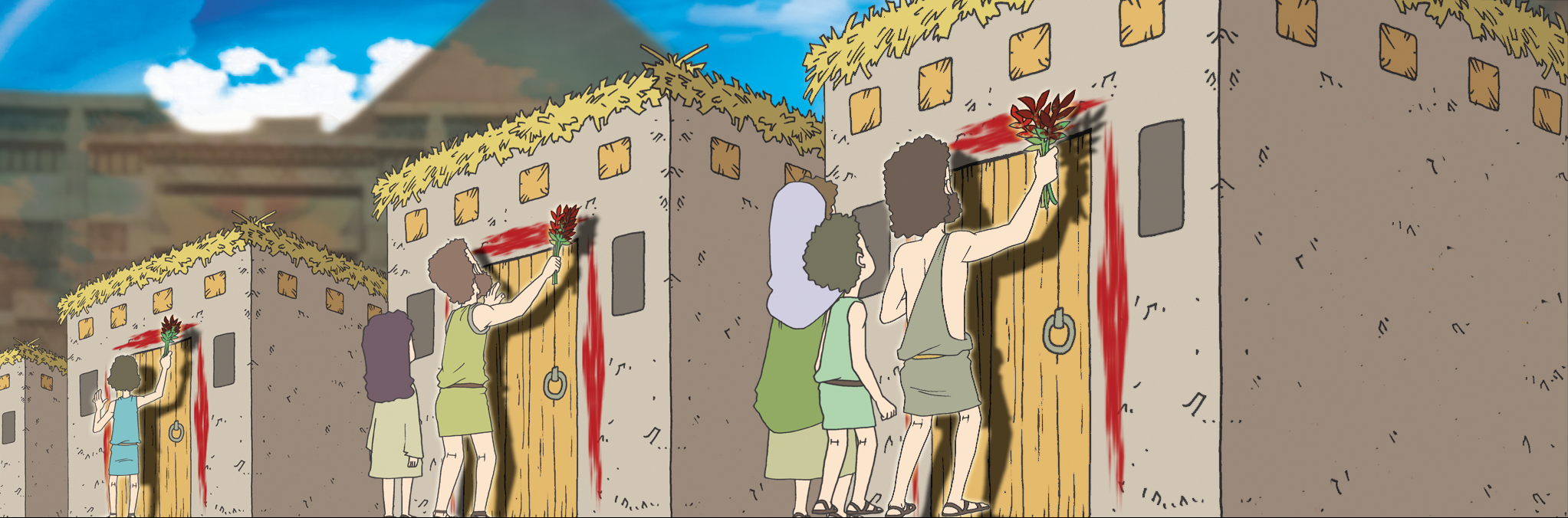 ぎせいの　いけにえの　けいやくを　にぎって　
みことばの　ながれの　
なかで　しょうりしました
まことの　ふくいんを　
もつ　ものは　けいやくの
ながれの　なかで　つぎの
せだいを　そだてるように　
なります
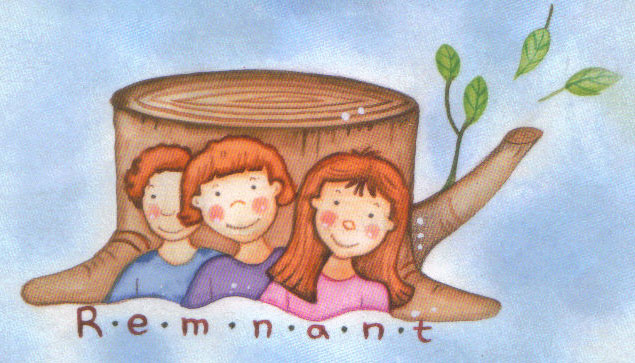 しょだいきょうかいの　しんとは
まことの　ふくいんを　しって　
あじわいました
あくまの
こども
せいしん
もんだい
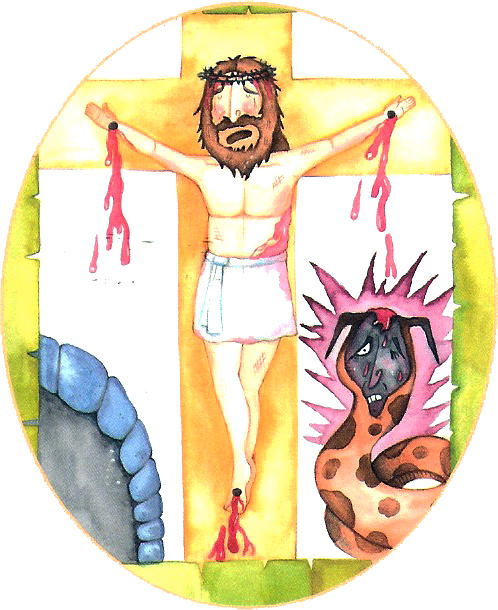 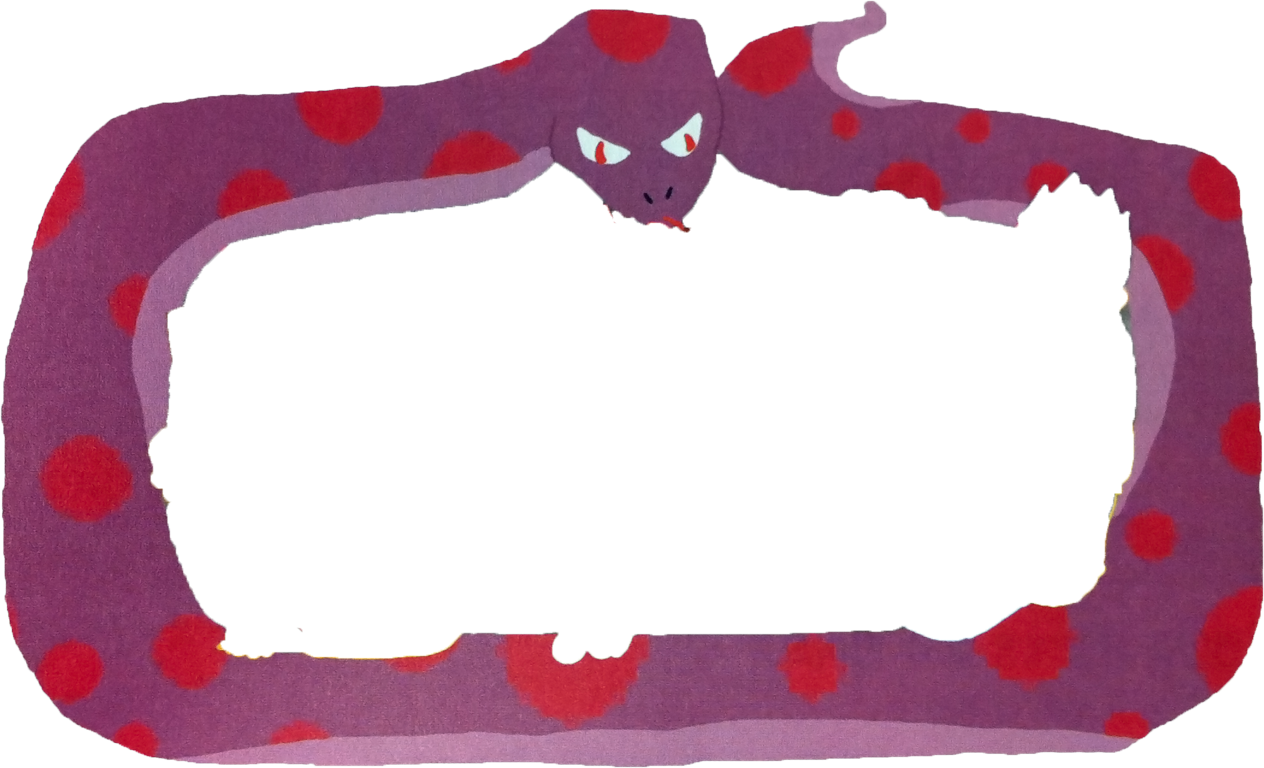 ぐうぞうすうはい
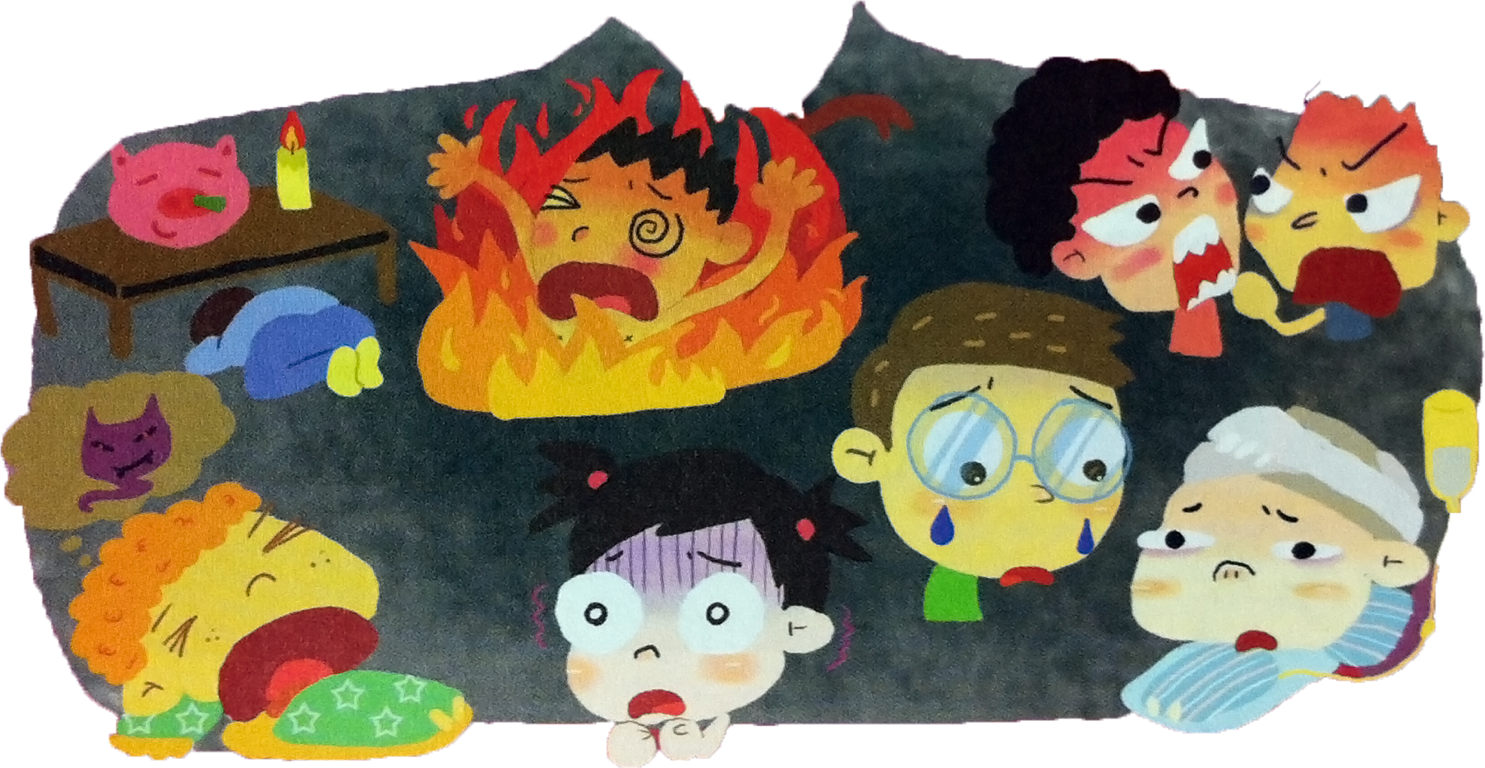 こども
もんだい
にくたい
もんだい
じごく
もんだい
2. けいやくの　みことばがじょうじゅしました
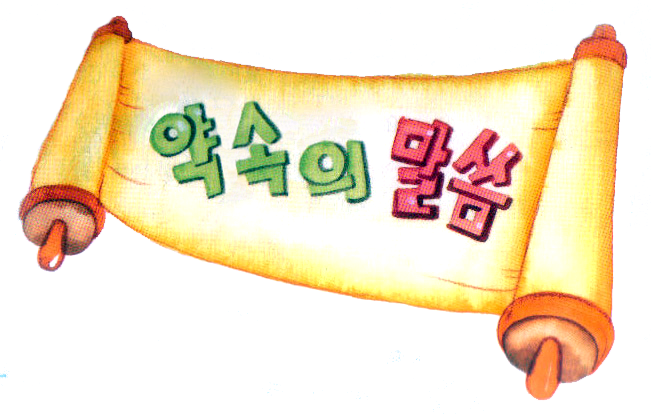 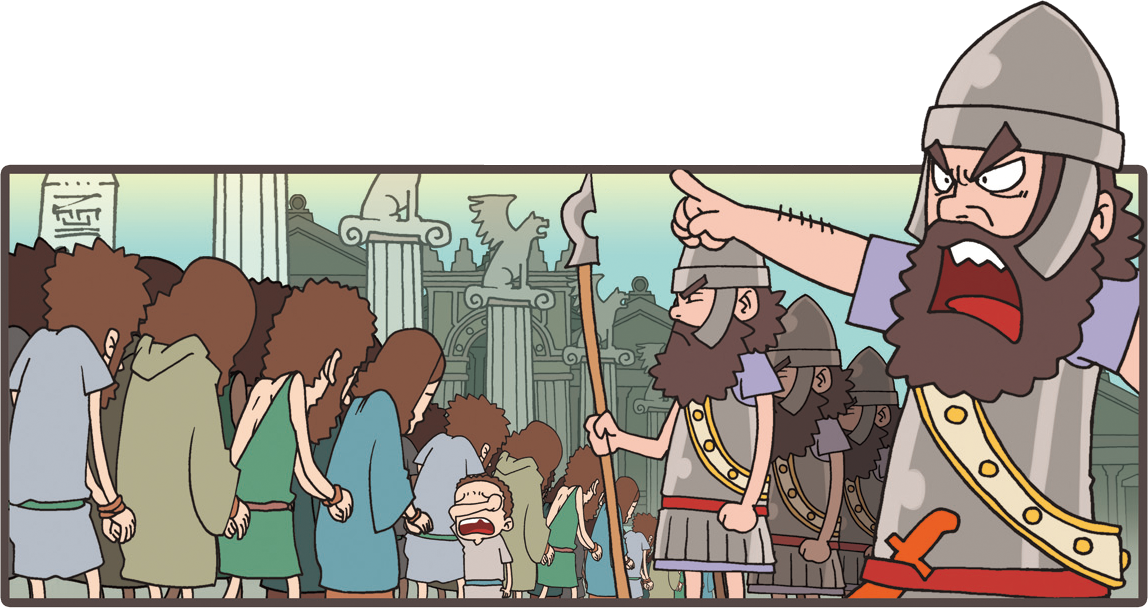 けいやくの
みことば
しゅつエジプト
しゅつアラム
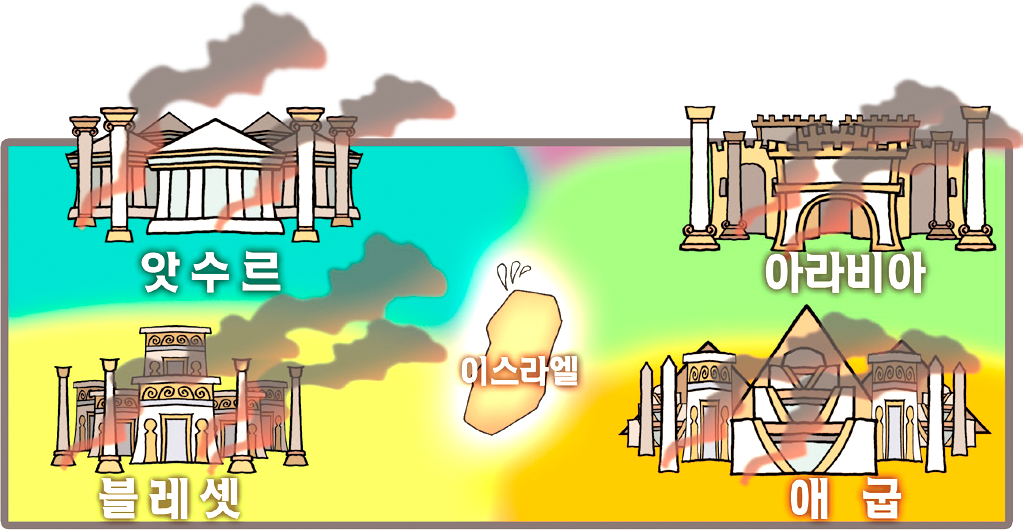 しゅつペリシテ
しゅつバビロン
アッシリヤ
アラビヤ
イスラエル
しゅつ
アッシリヤ
しゅつローマ
エジプト
ペリシテ
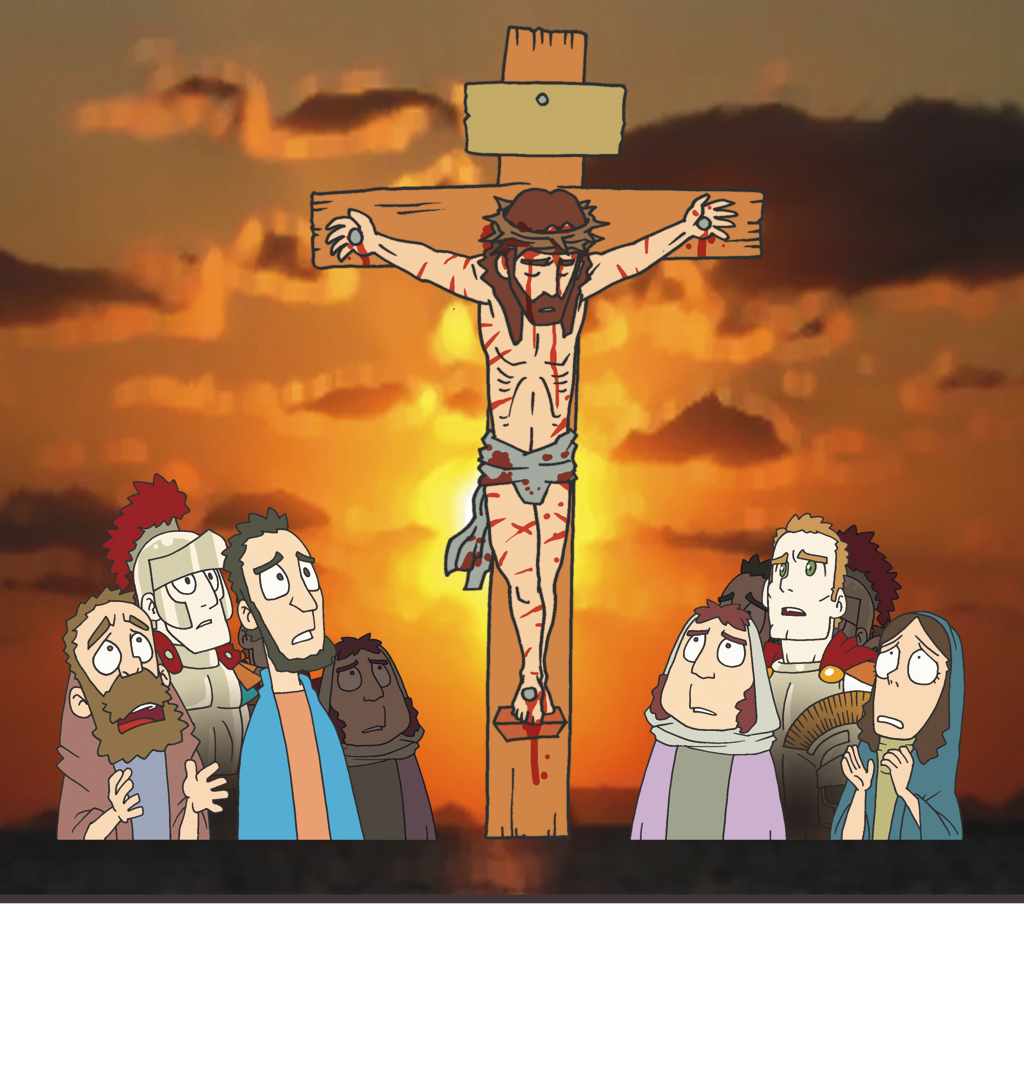 3. みことばの　はたらきが　あらわれました
ただ　キリスト
かみのくに
せいれいのみたし!!
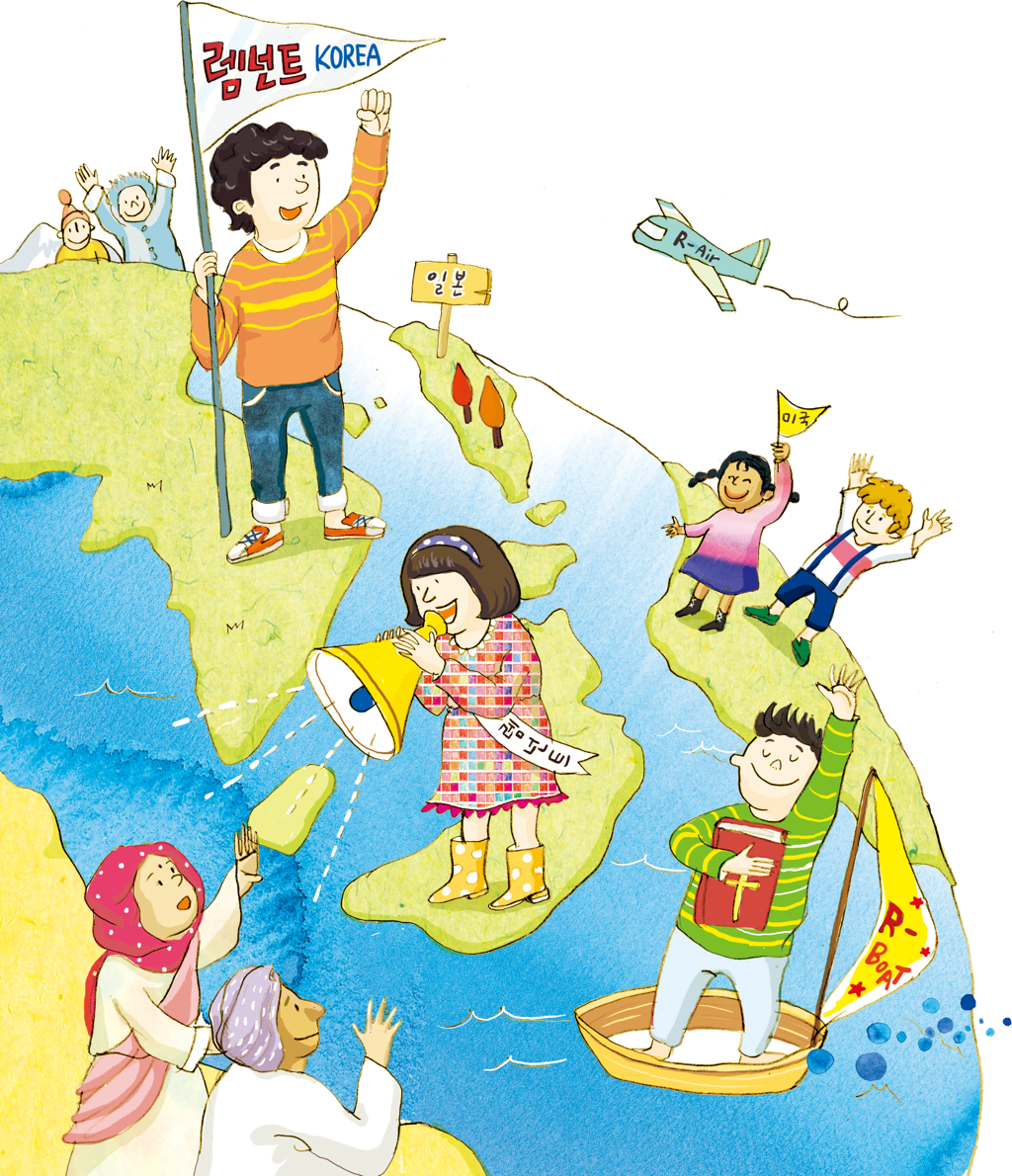 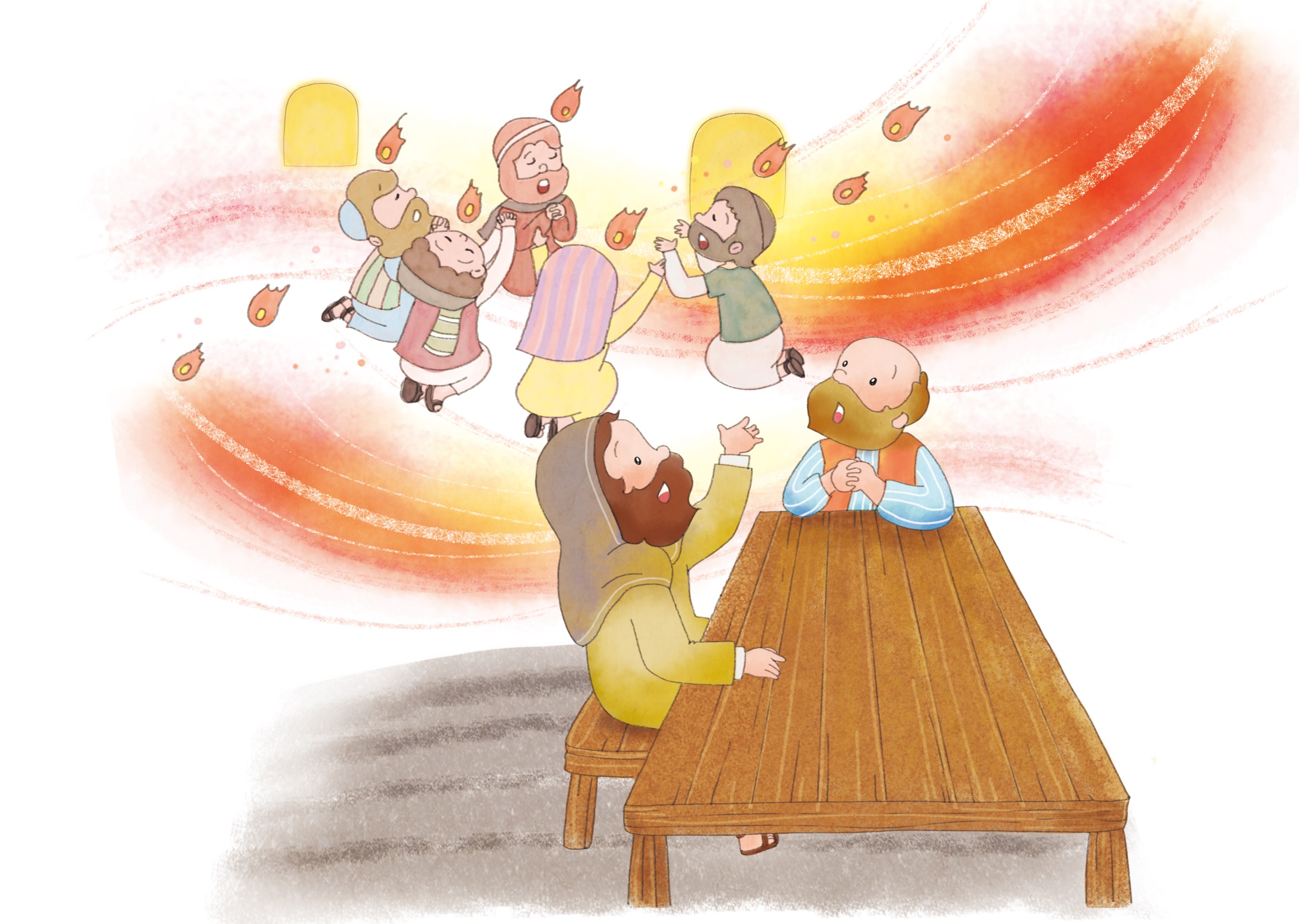 きいた　みことばを　もって　みことばの　
ながれを　みよう
みことばの　ながれの　なかで
いのりの　おくぎを　あじわおう
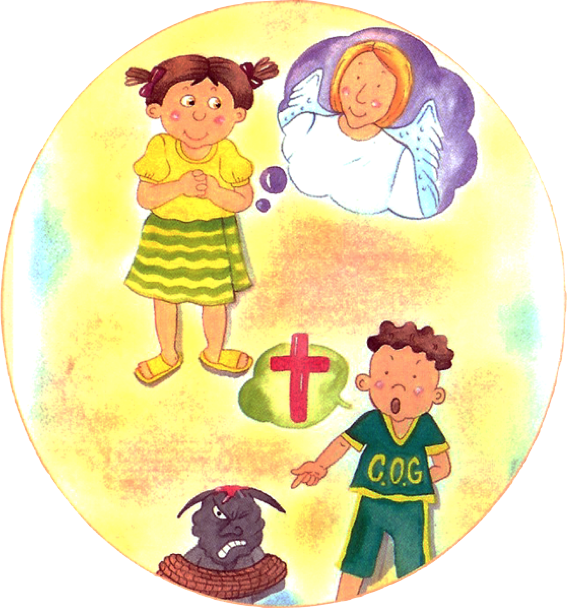 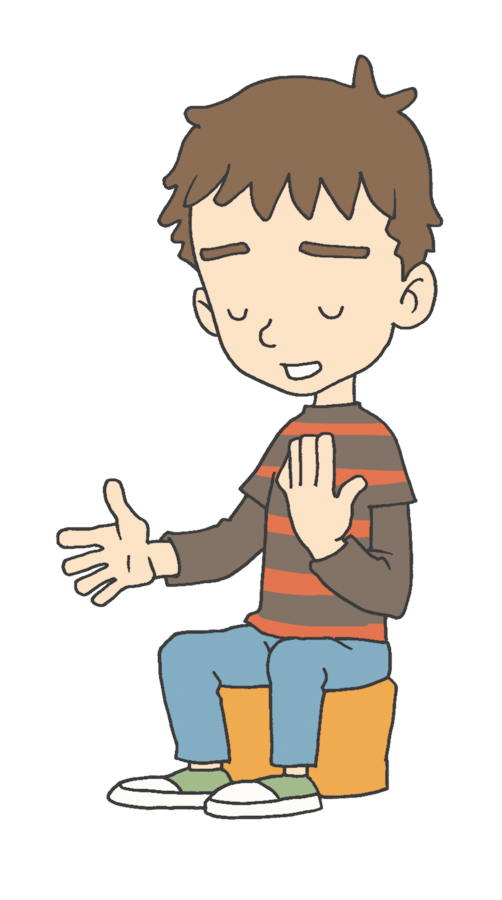 C – Covenant    ふくいんによって　しあわせな　わたしが　
　　　　　　　　　　　　　にぎった　けいやく
V – Vision    かみさまの　けいかくの　なかに　ある　わたしの　ビジョン
D - Dream    かみさまが　くださる　わたしの　りめんけいやく
I – Image    いのりで　いきいきと　えがく　わたしの　こたえ
P - Practice    ゆめを　なしとげる　わたしの　じんせいさくひん
し
し
フォ
ラム
て
こく
いん
ー
よう
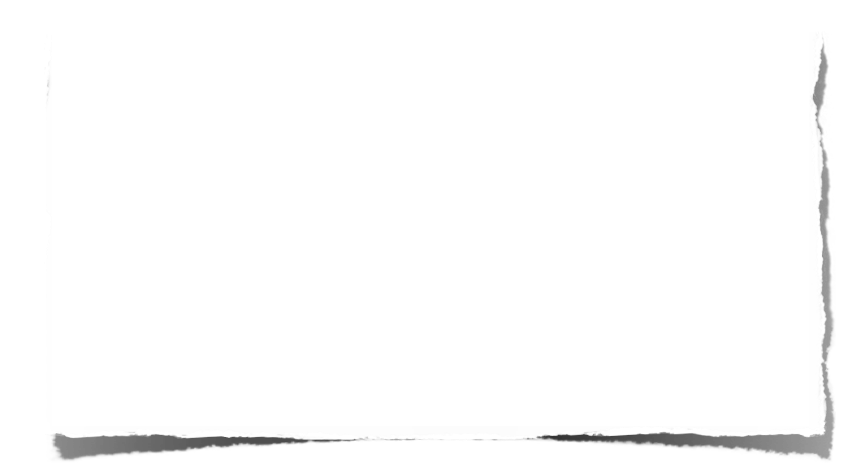 みことばの　なかで　いちばん　こころに　
のこった　ことを フォーラムしよう
いのりの　おくぎ-みことばの　ながれについて　
フォーラムしよう
こんしゅう　じっせんすることに　ついて　
フォーラムしよう